人的一生有苦難有悲傷
總是主是避難所在
祂用聖手引導幫助與保護
堅固石磐至聖君王 
人的一生有喜樂有平安
攏是主為咱所備辦
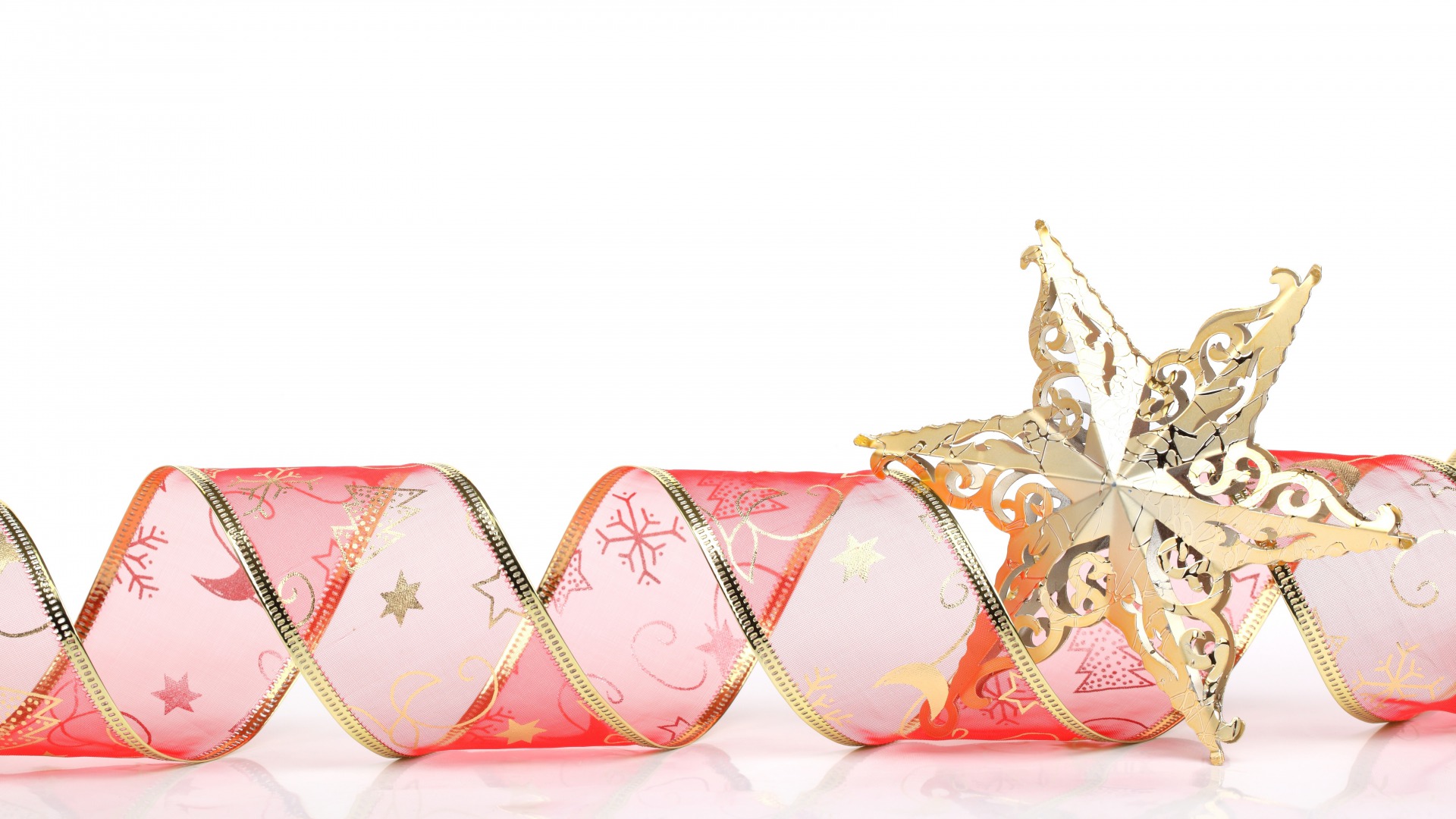 我的救主，我的王(1/3)
祂用疼包容咱 罪過得赦免我的救主 我的主我欲讚美救主尊名日出日落到世間路尾救主是人類福氣的源頭咱著全心信靠祂
我的救主，我的王(2/3)
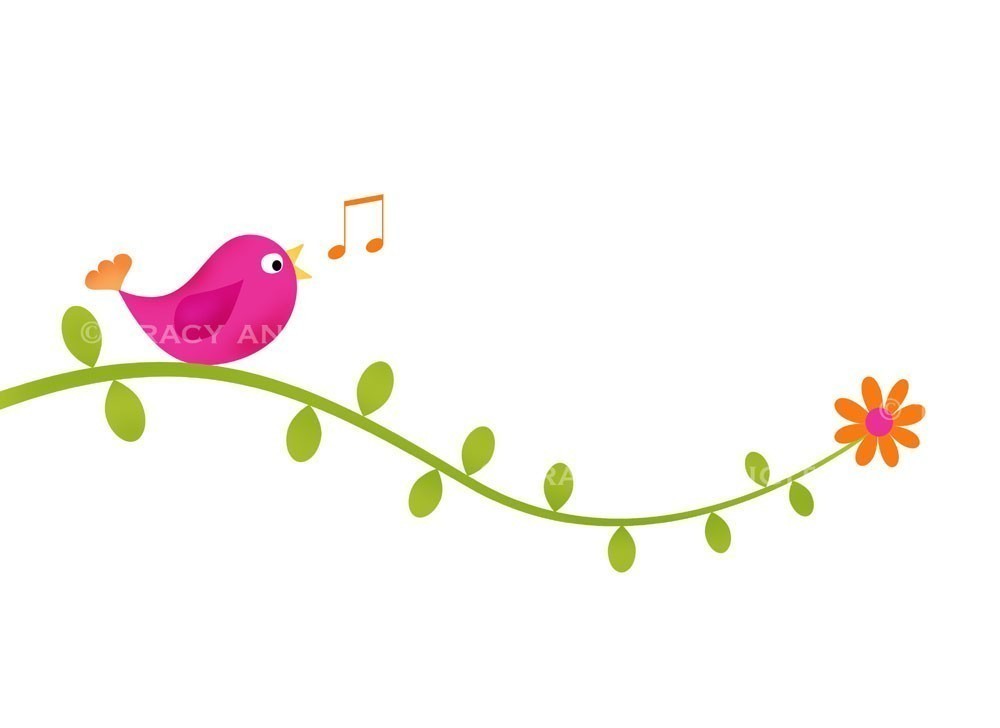 救主是人類福氣的源頭
咱著全心信靠祂
人的一生有苦難有平安
攏是主為咱所備辦
祂用疼包容咱 罪過得赦免
我的救主 我的主。
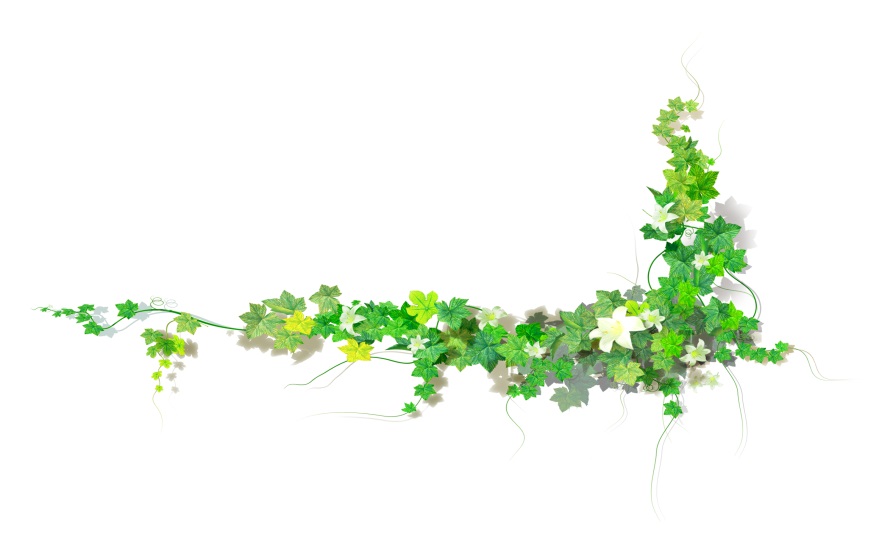 我的救主，我的王(3/3)